PLC ในสถานศึกษา
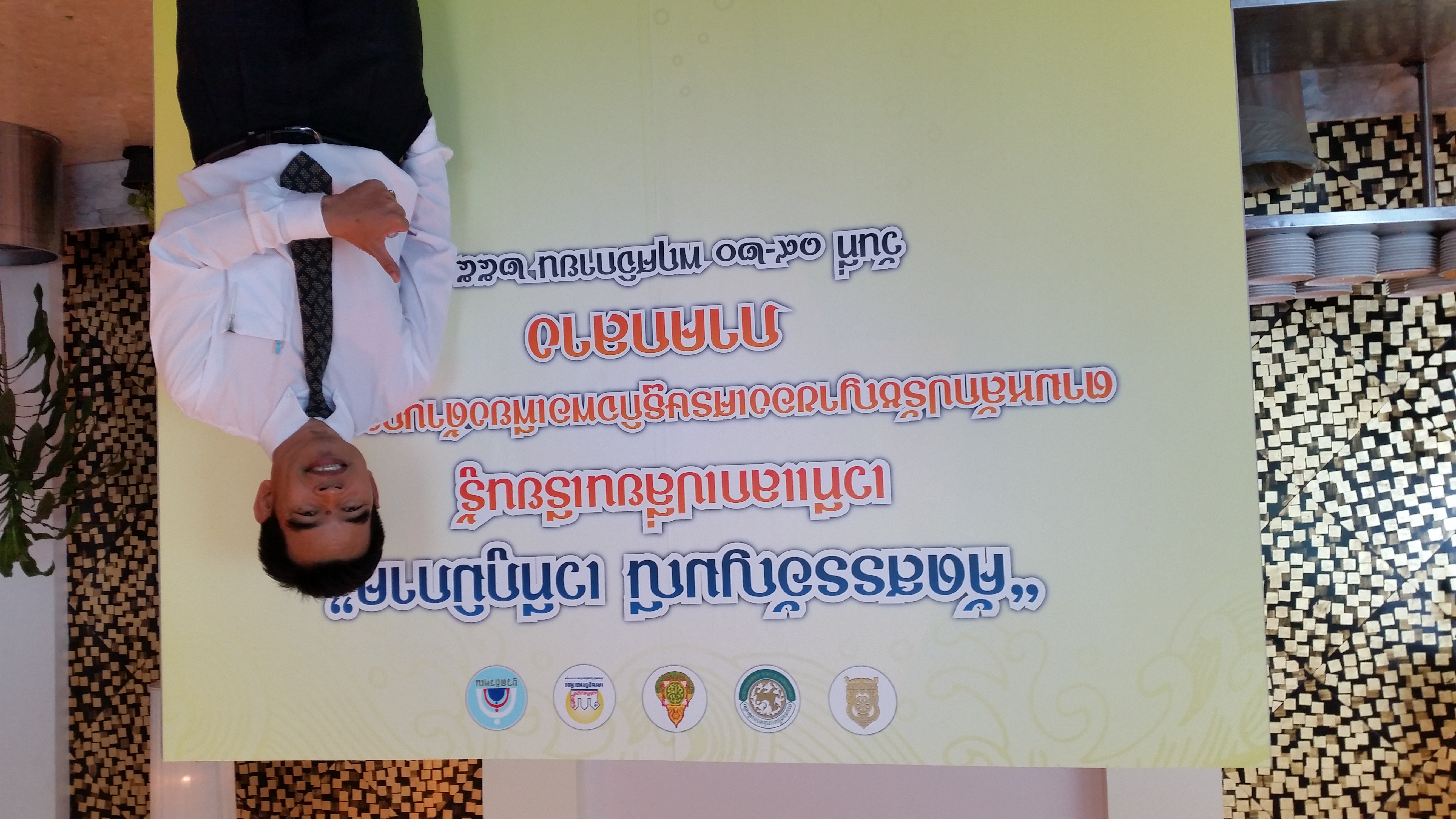 นพรัตน์  รุ่งโรจน์
ผู้อำนวยการโรงเรียนอนุบาลวัดคลองใหญ่
วิทยฐานะ เชี่ยวชาญ
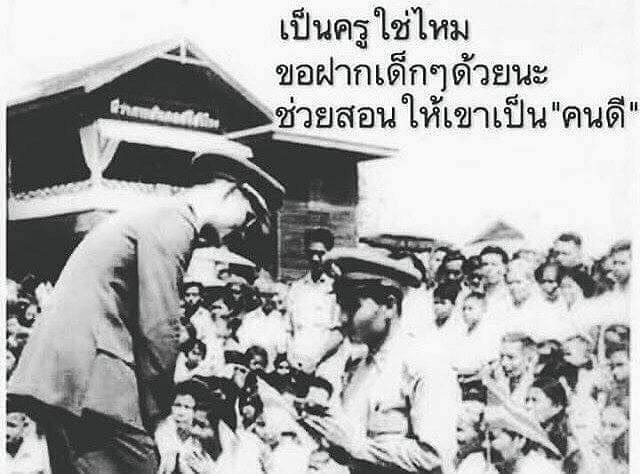 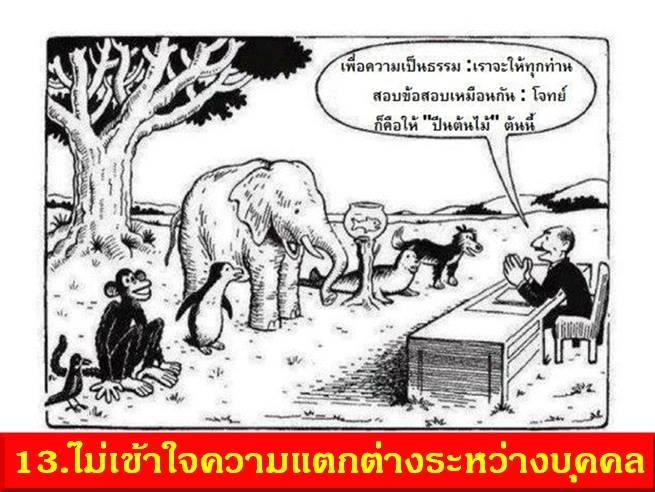 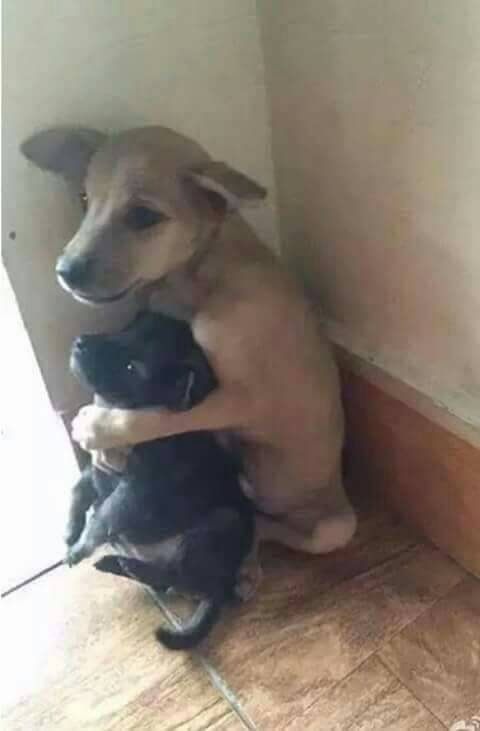 ร่วมเรียนรู้เพื่อการเปลี่ยนแปลง
พลังสำคัญ  ที่สามารถเปลี่ยนผ่านจาก
 “โรงเรียน” สู่ “ชุมชนการเรียนรู้ทางวิชาชีพ” 
เพื่อการปฏิรูปการจัดการเรียนรู้ 
คือการทำงานร่วมกัน เพื่อคุณภาพผู้เรียน
แต่.....ครู/เด็ก
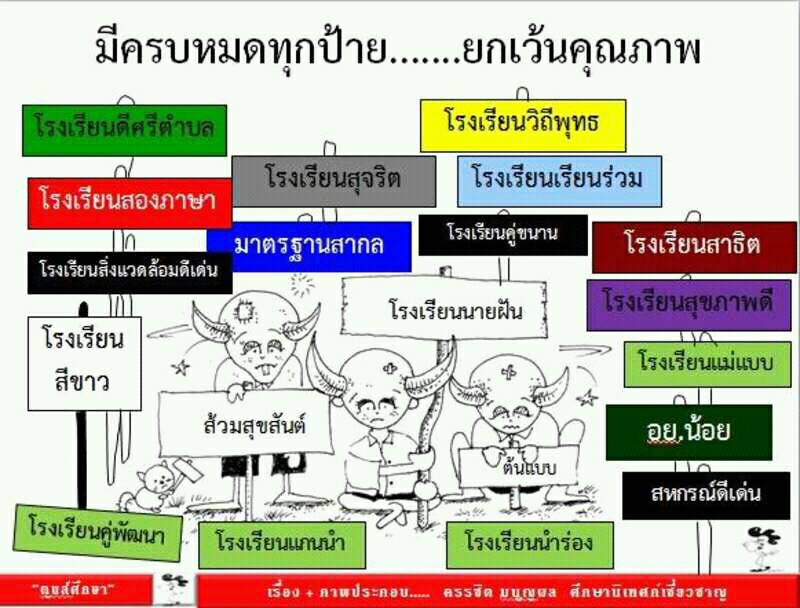 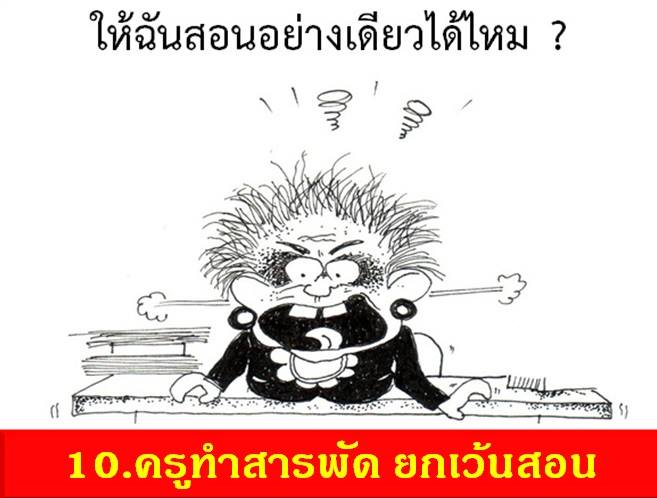 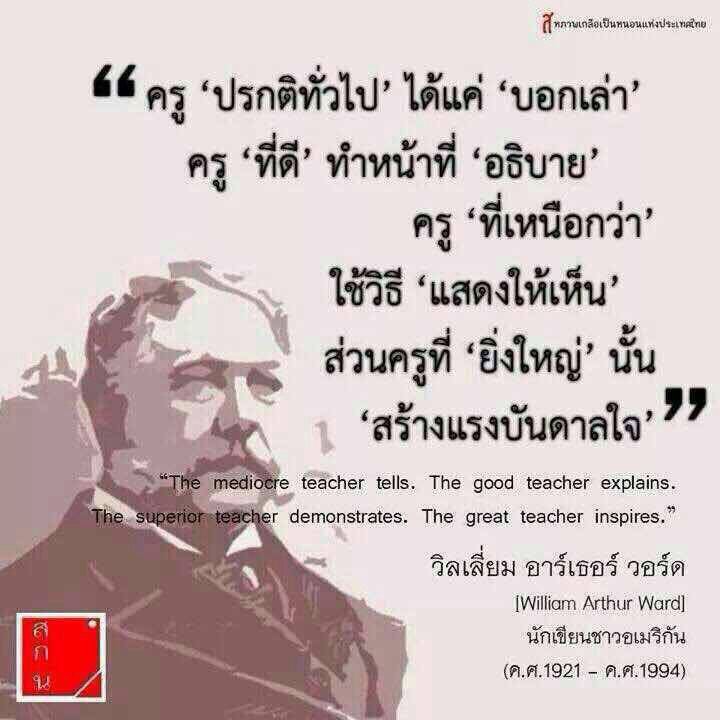 สิ่งที่โรงเรียน……..เริ่ม  เมื่อตัดสินใจเปลี่ยน
กำลังสำคัญ คือ ความร่วมมือระหว่าง   สพป. จุฬาลงกรณ์มหาวิทยาลัย  ครู  ผู้บริหาร
จุฬาลงกรณ์มหาวิทยาลัย
จัดอบรม Active Learning ให้ความรู้ความเข้าใจ วางแผนการทำงานร่วมกัน มีหลักสูตรมีคู่มือ 
ผลลัพธ์ สร้างทีม การทำงานชัดเจน
สิ่งที่โรงเรียน……..เริ่ม  เมื่อตัดสินใจเปลี่ยน
กำลังสำคัญ คือ ความร่วมมือระหว่าง   สพป. จุฬาลงกรณ์มหาวิทยาลัย  ครู  ผู้บริหาร
เกิดทีมงาน  C&M 
ศึกษานิเทศก์ เพื่อนครู
ผู้บริหาร อาจารย์จากมหาวิทยาลัย
ให้กำลังใจ/ชวนคิด/สะท้อนคิด
สิ่งที่โรงเรียน……..เริ่ม  เมื่อตัดสินใจเปลี่ยน
กำลังสำคัญ คือ ความร่วมมือระหว่าง   สพป. จุฬาลงกรณ์มหาวิทยาลัย  ครู  ผู้บริหาร
ทีมครู Budy 
วางแผนกิจกรรม เลือกแผน เขียนแผน
เข้าสอน และ 
สะท้อนคิด 3 รอบ ปรับ
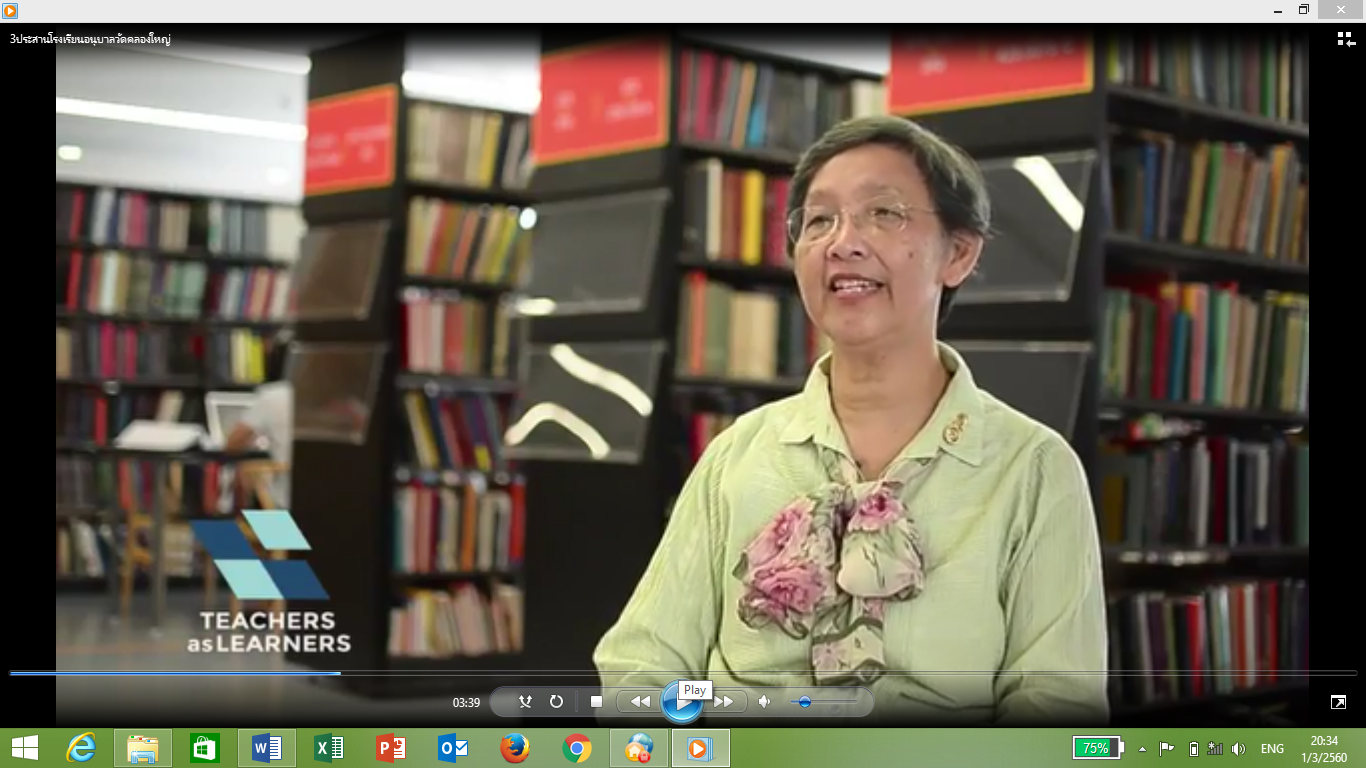 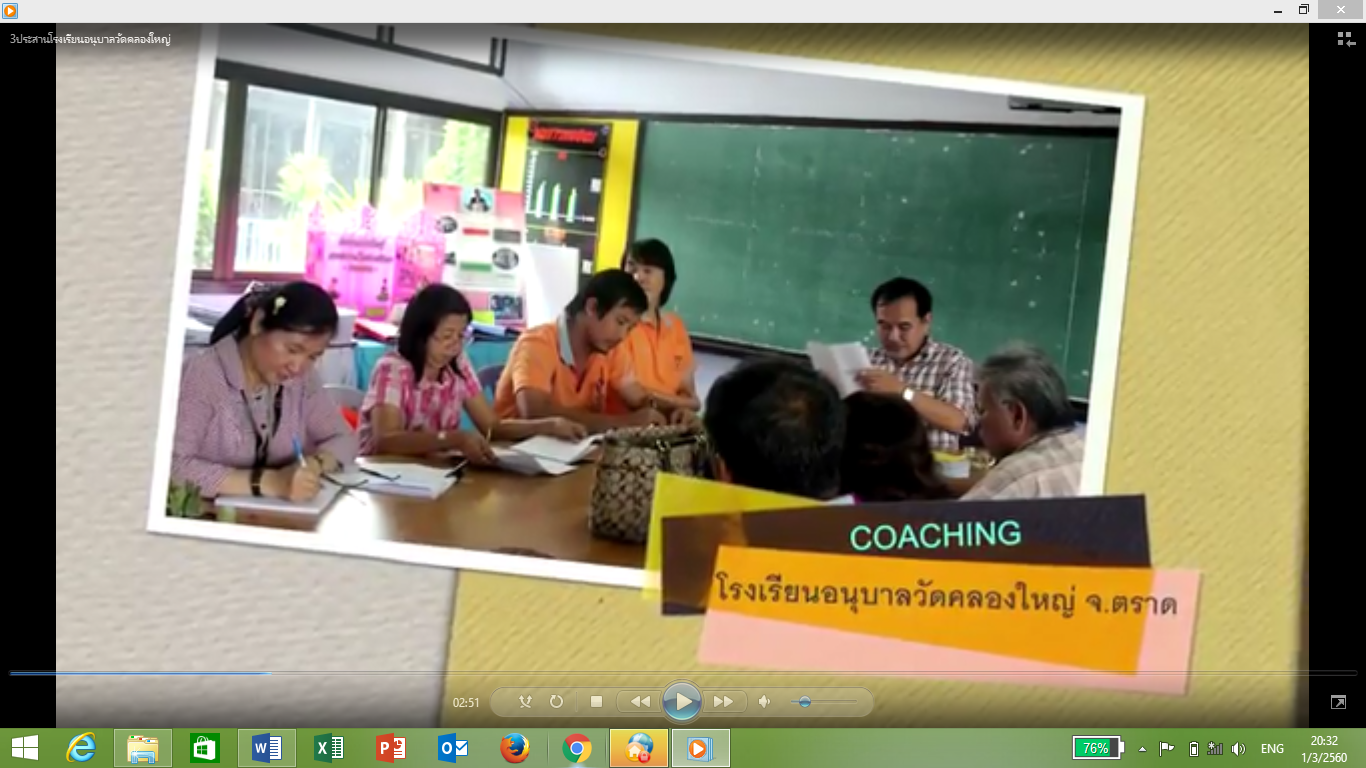 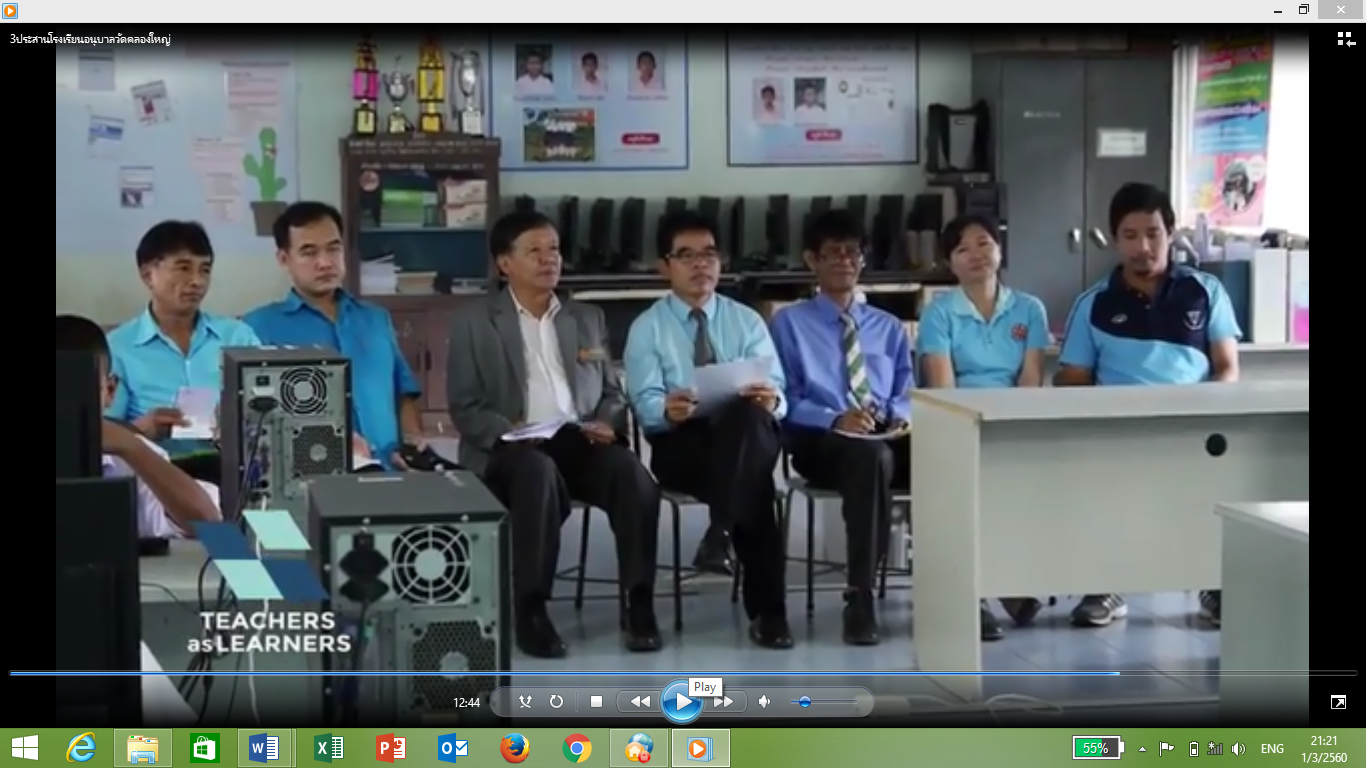 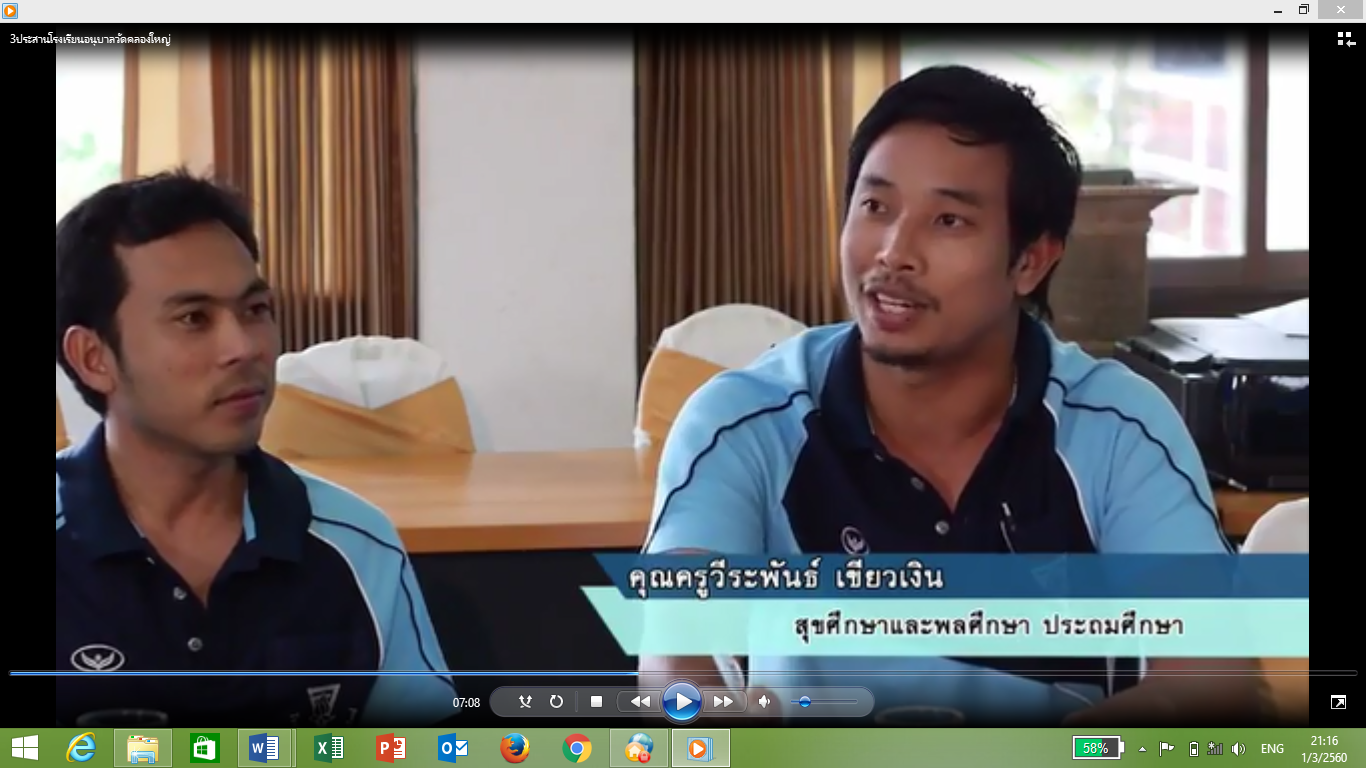 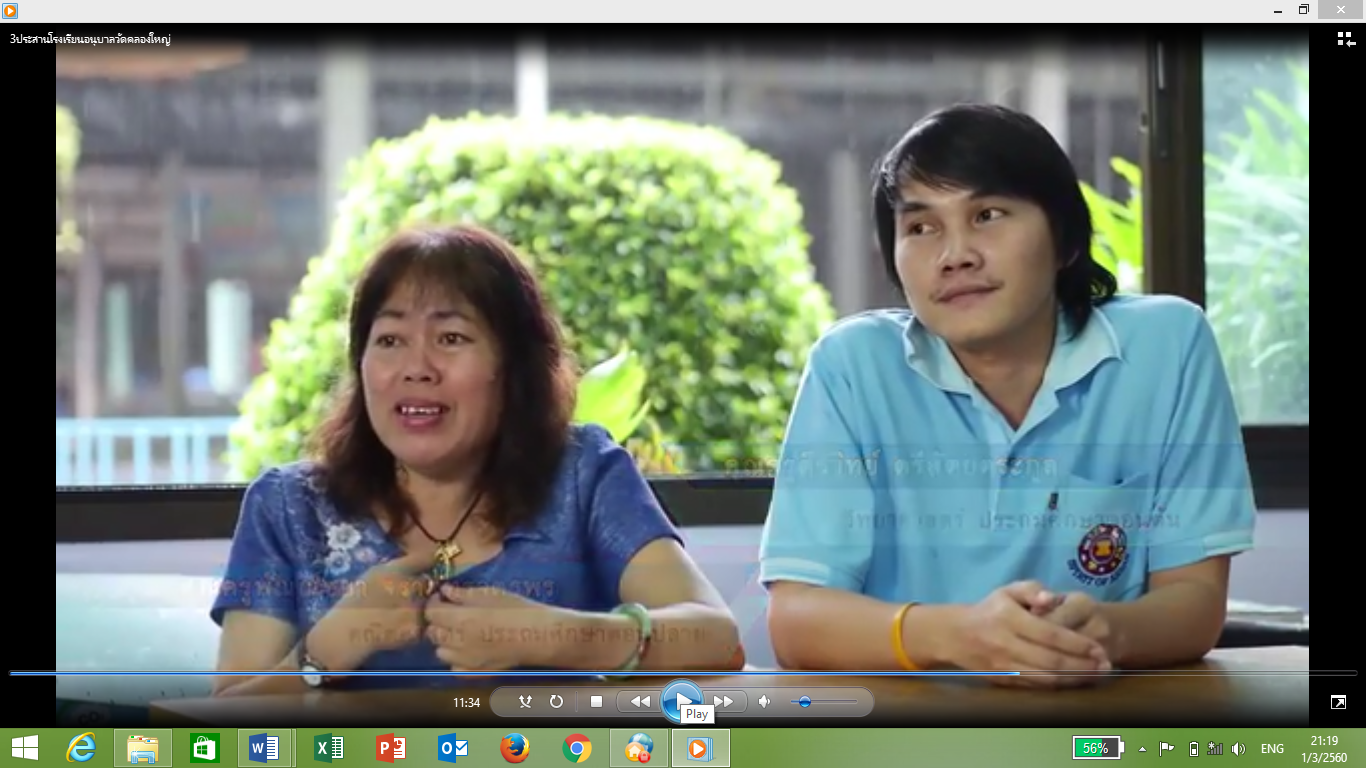 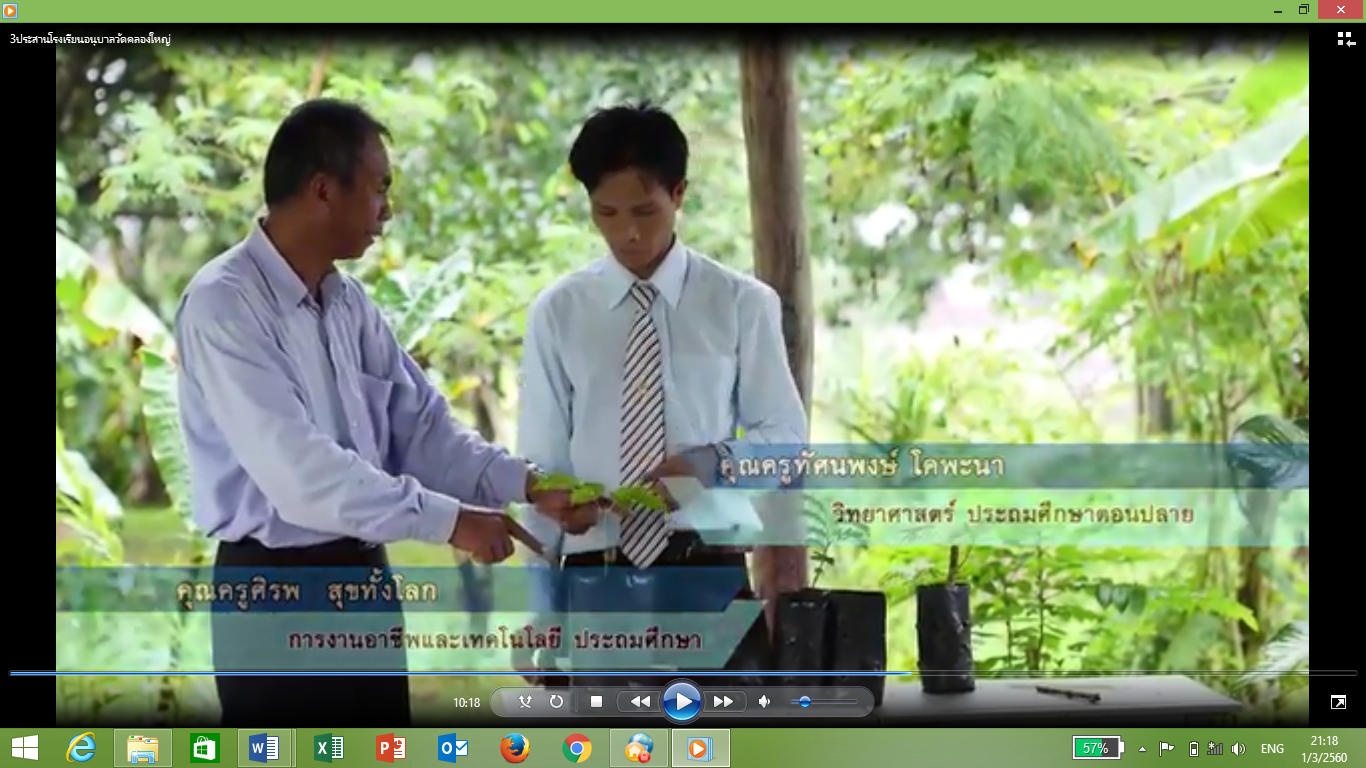 PLC คืออะไร
เครื่องมือในการดำรงชีวิตที่ดีของครูในยุคศตวรรษที่21 
     - ครูต้องเปลี่ยนบทบาทจาก  
             ครูสอน (teacher) มาเป็น 
             ครูฝึก (Coach) หรือ
             ครูผู้อำนวยความสะดวกในการเรียน 
             (Learning Facilitator )
      - ห้องเรียนต้องเปลี่ยนจาก
              ห้องสอน( Class room) มาเป็น
              ห้องทำงาน( Studio)
ฝากการคิดด้วยใจ
การวางแผนการจัดการเรียนรู้ที่มีพลัง 
                      ด้วยกระบวนการเรียนรู้ 
     Five steps for student development) 
                      โดยวิธีการ 
     coachingและmentoring 
                   ด้วยเป้าหมายทีผู้เรียน
       Literacy Numeracy Resoning
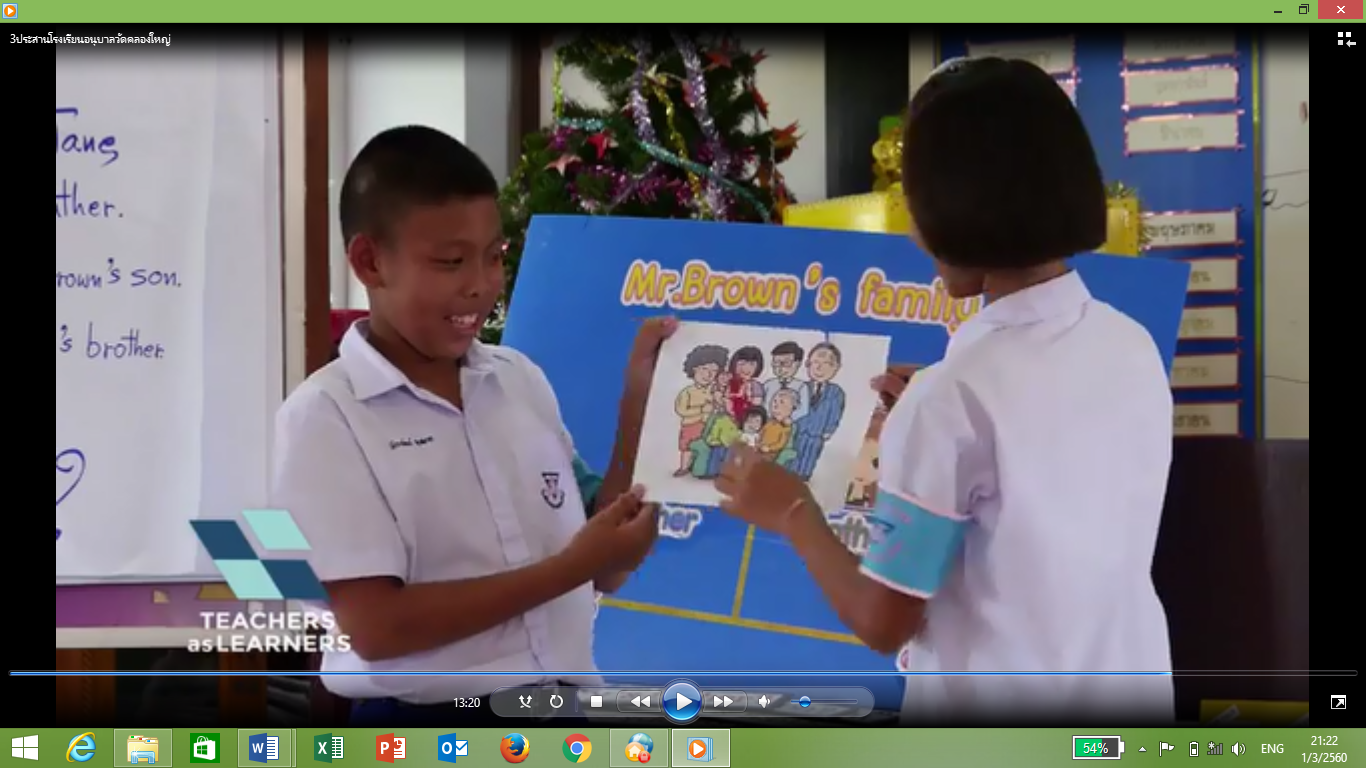 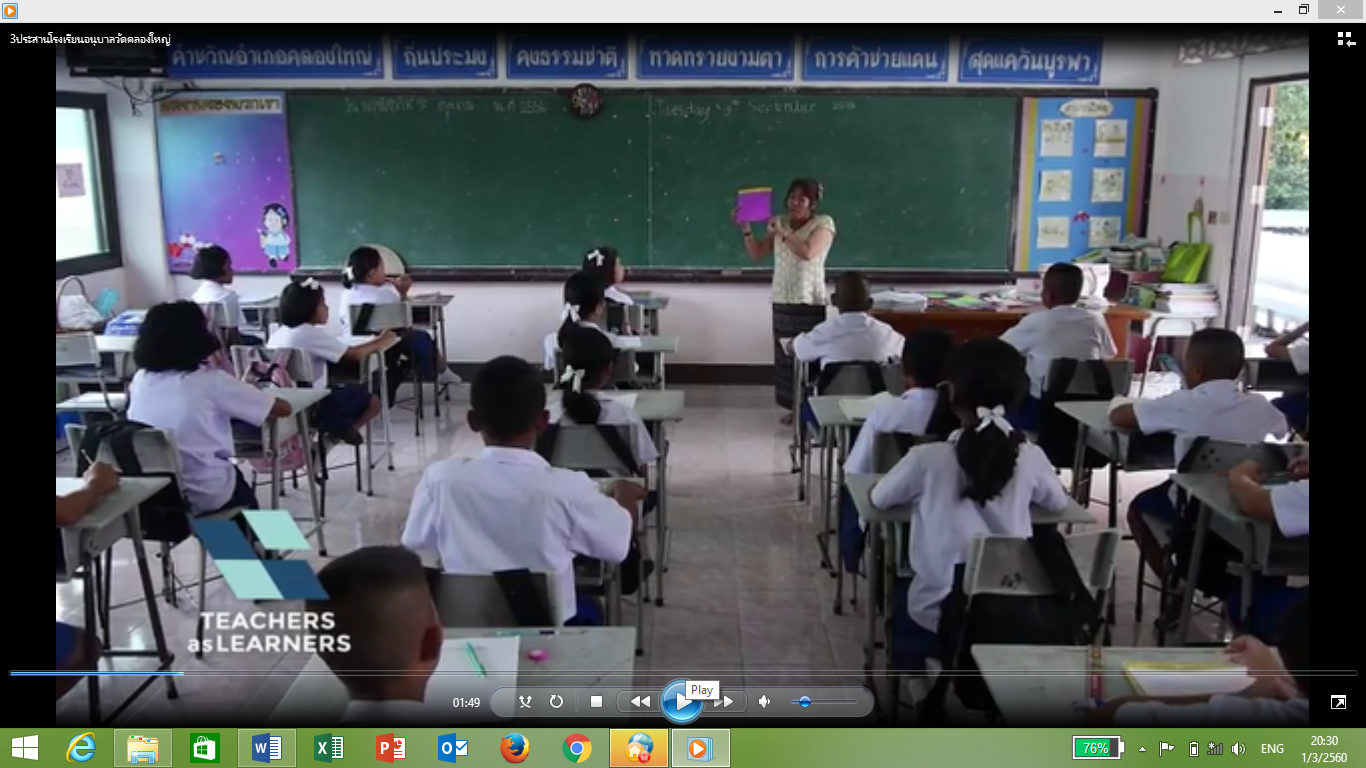 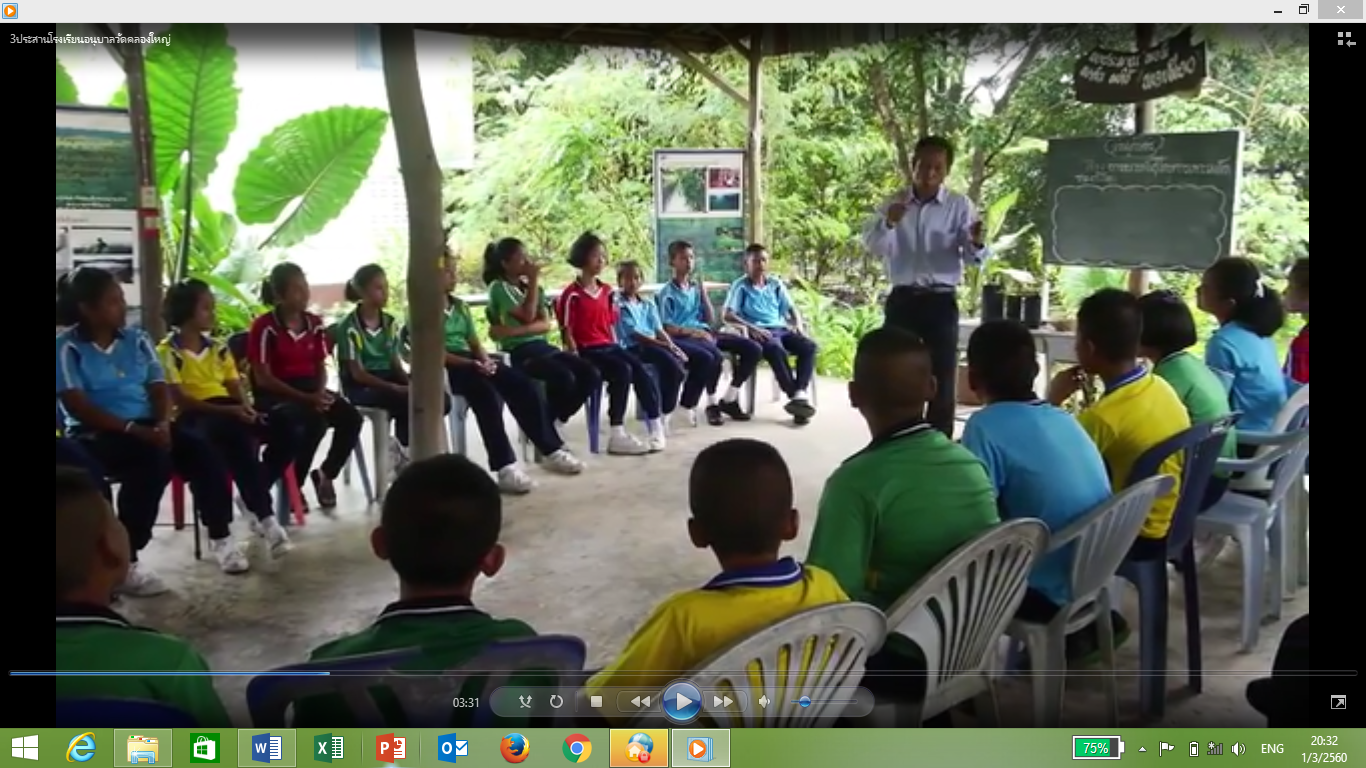 ฝากการคิดด้วยใจ
คุณครูลงมือปฏิบัติด้วยความสุข
    โดยมี     coachingและ mentoring
    ด้วยการสอนแบบ Five step
    เก็บข้อมูล  
    ดูความสามารถนักเรียน  Literacy  						     Numeracy  
                                  Resoning
สังเกตความเปลี่ยนแปลง เก็บข้อมูลนักเรียนตามเป้าหมายและตัวชี้วัด
      เชิงปริมาณ
      เชิงคุณภาพ
 เขียนและรายงานวิจัยเชิงปฏิบัติการในชั้นเรียน
สะท้อนเรียนรู้ กับนักเรียน
สะท้อนเรียนรู้กับเพื่อนครูในโรงเรียน 
แลกเปลี่ยนเรียนรู้กับเพื่อนครูทั้งในและนอกโรงเรียน
รวมตัวการเป็น PLC
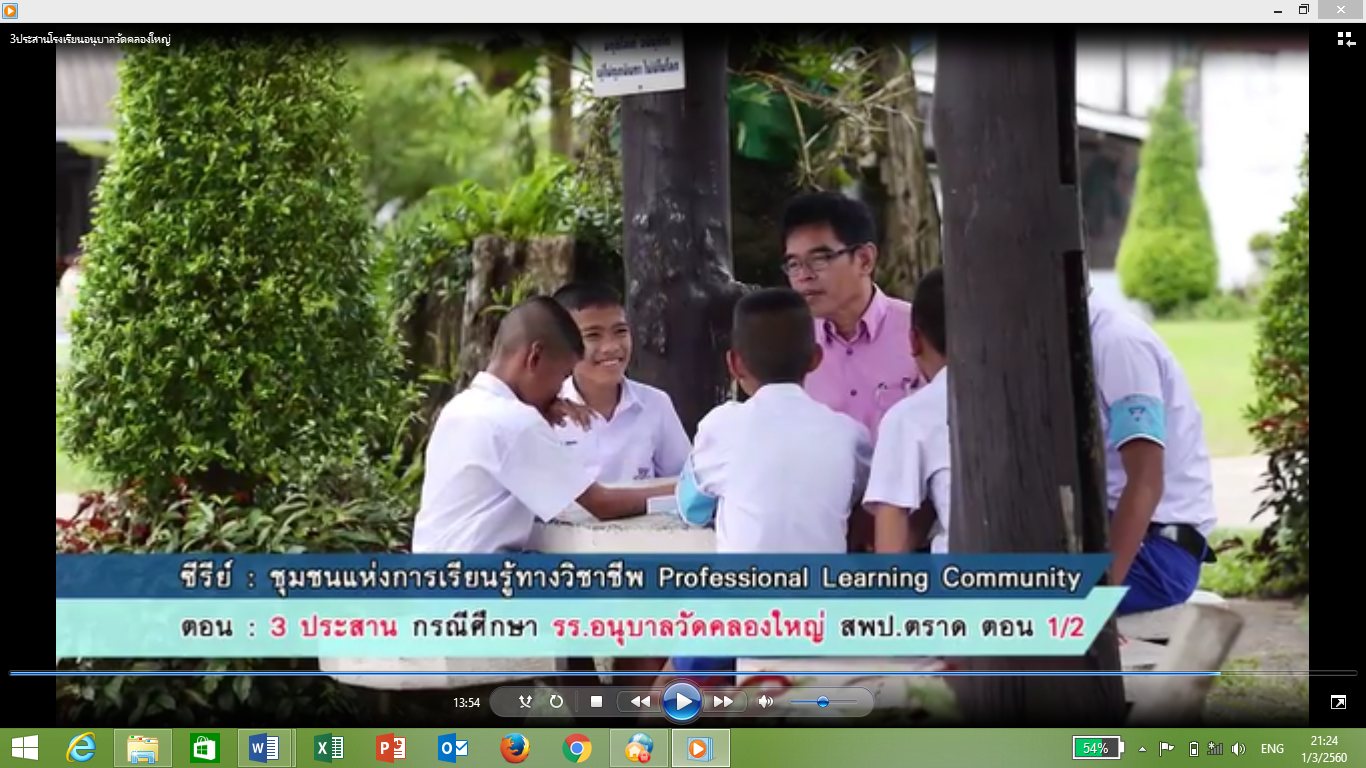 ผลการสอบ O-NET ปีการศึกษา 2558
ผลการสอบ O-NET ปีการศึกษา 2559
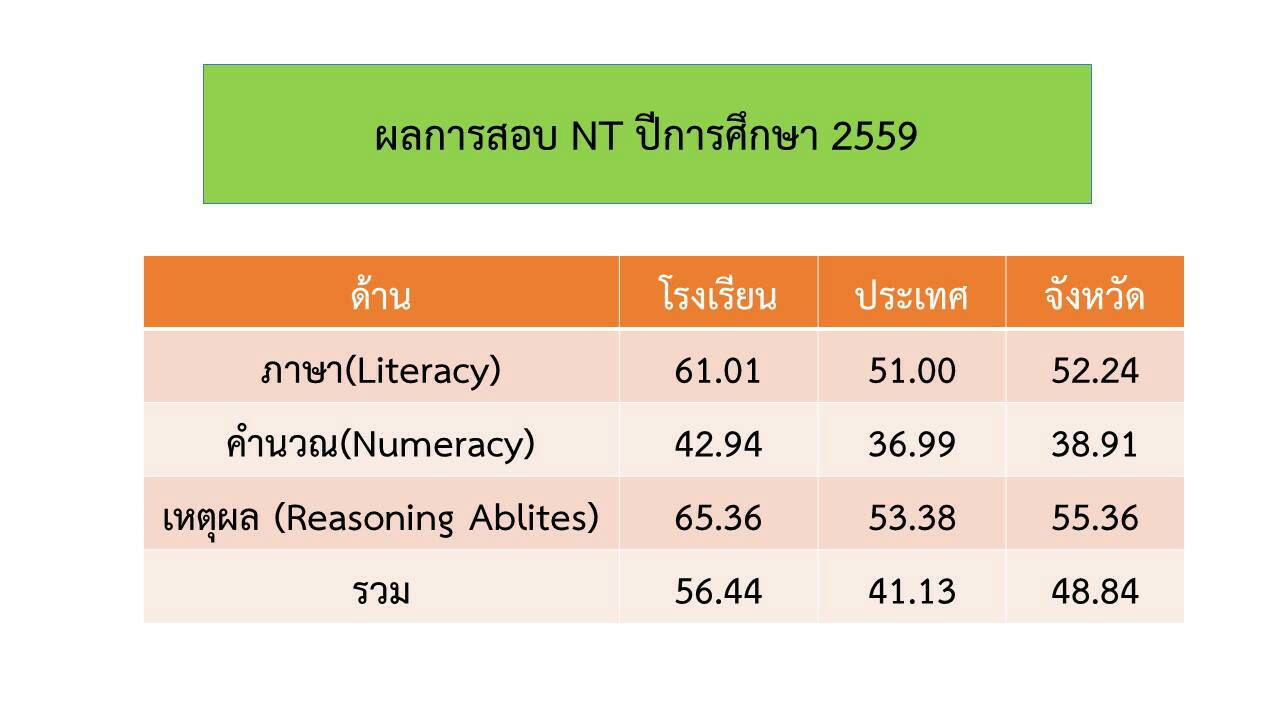 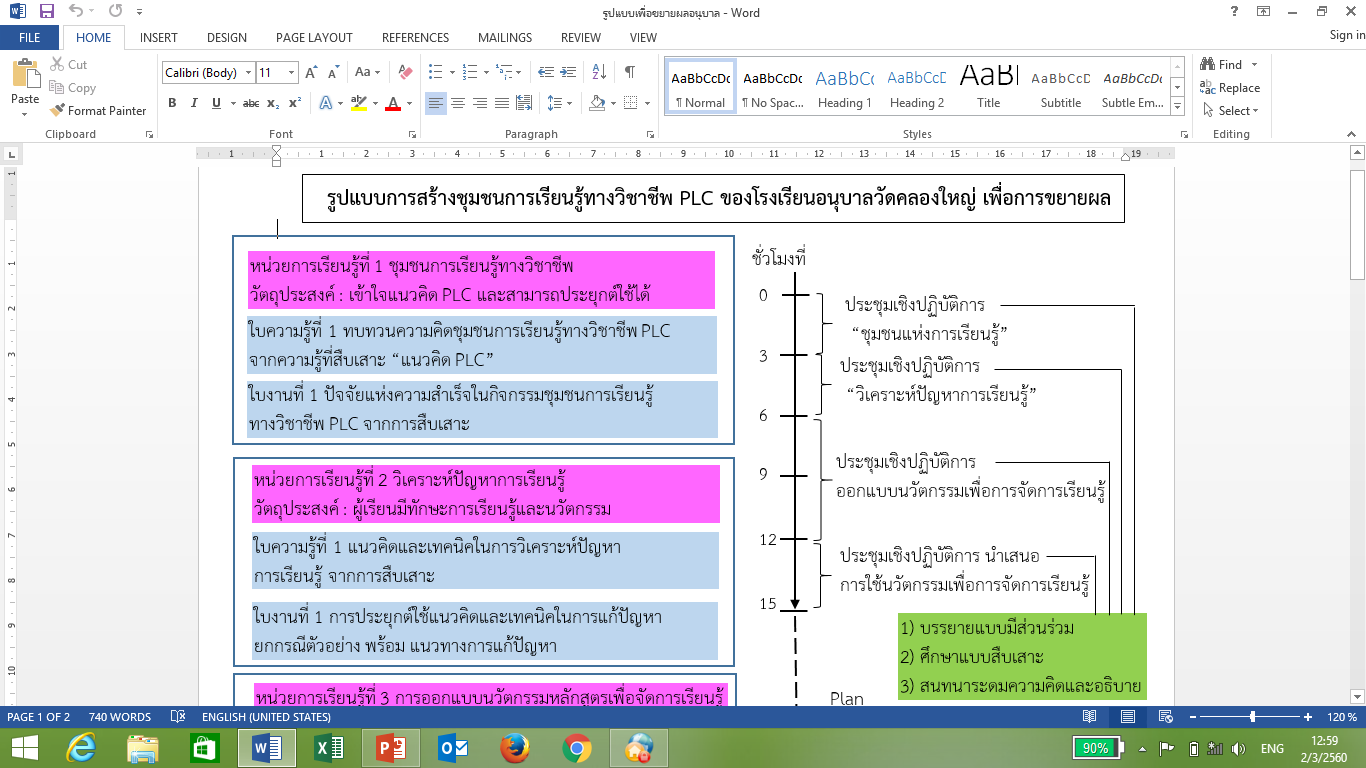 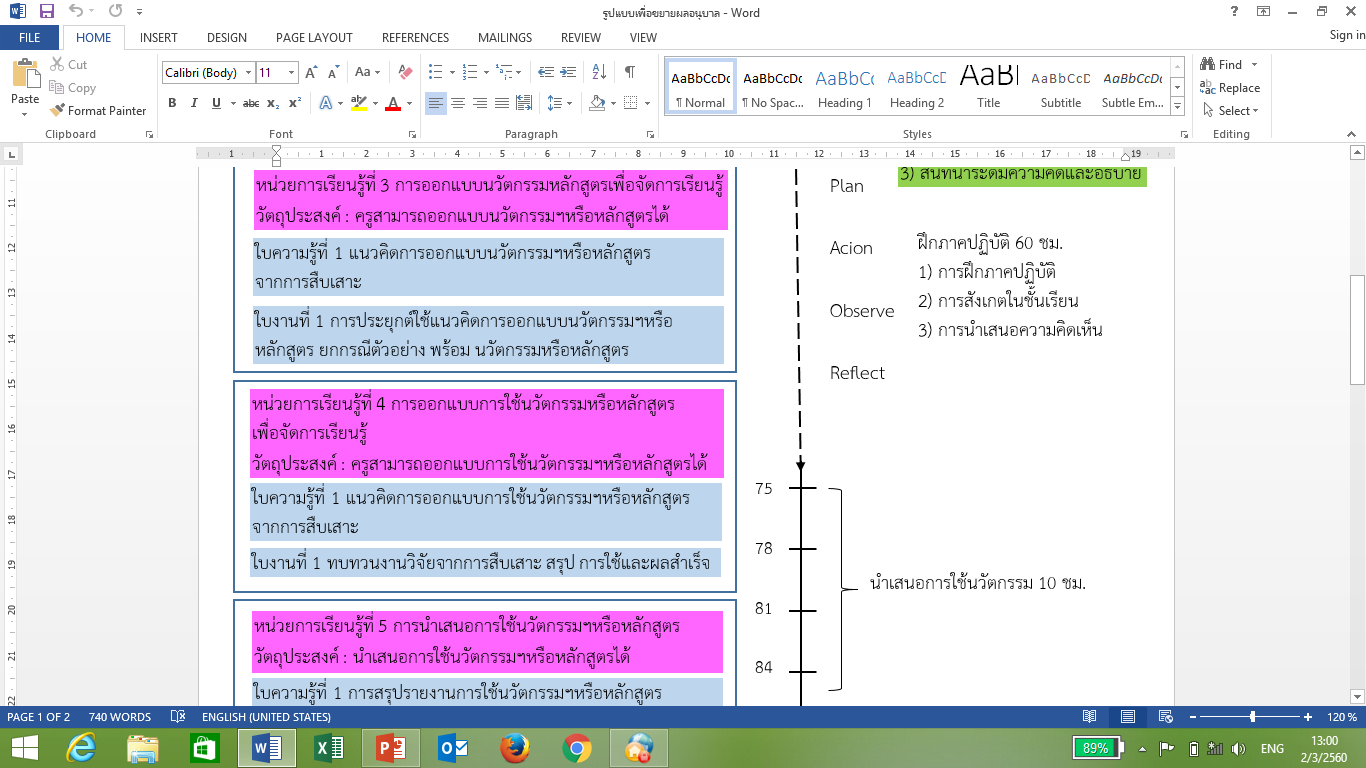 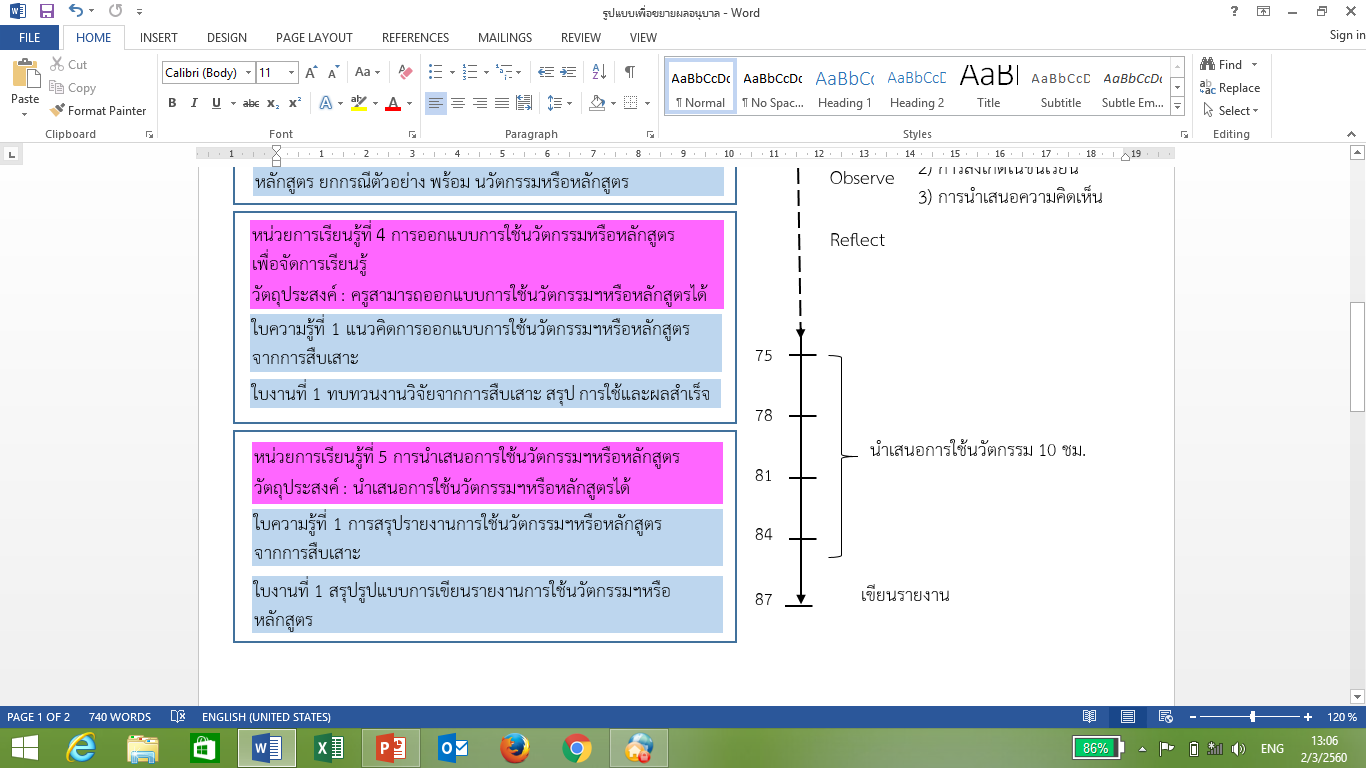 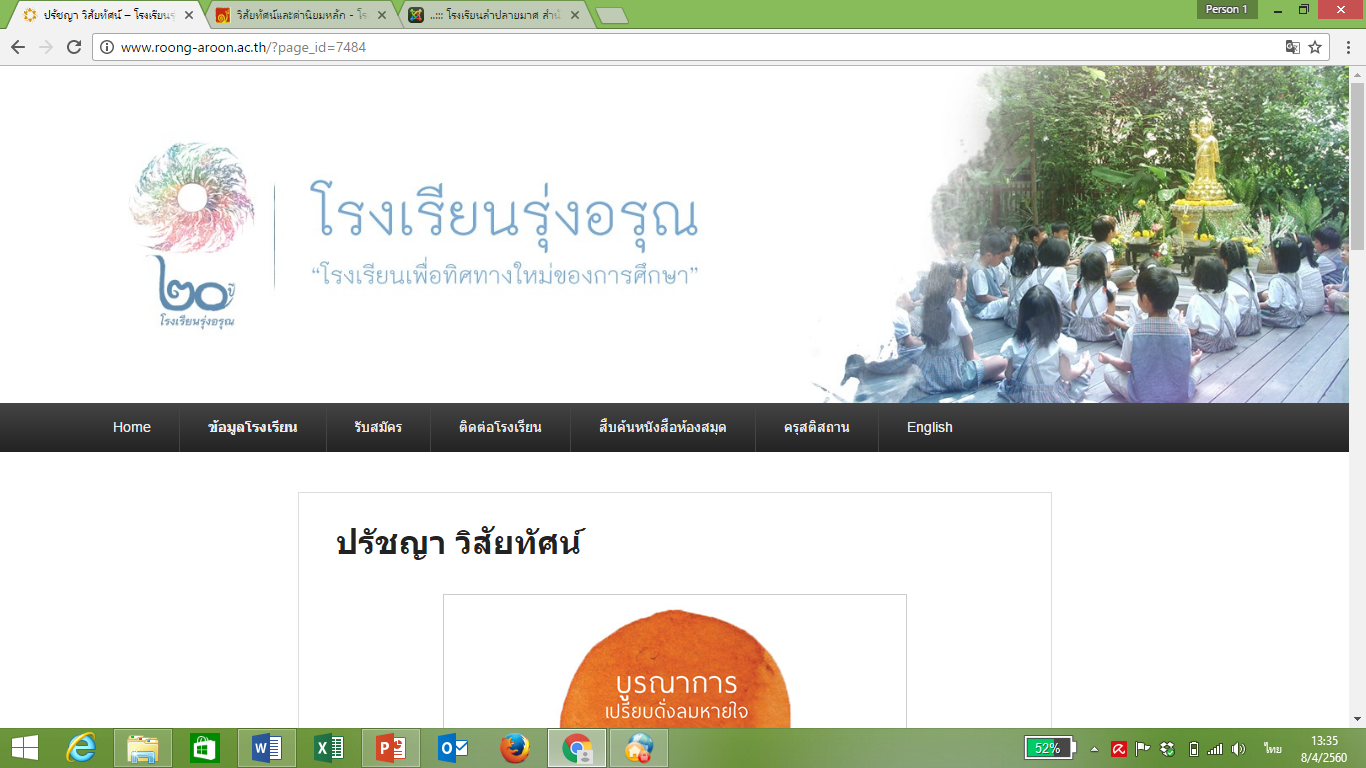 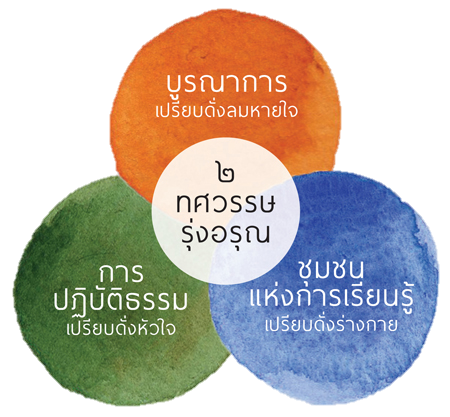 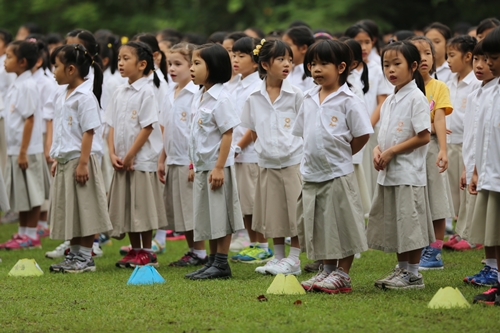 PBL (Problem based Learning) กระบวนการทำความเข้าใจต่อปัญหา และ กระบวนการหาวิธีการหรือนวัตกรรมเพื่อแก้ปัญหาผู้เรียนจะต้องใช้ความรู้อันหลากหลาย (Multi Knowledge) และ ทักษะที่หลากหลาย (Multi skills) ซึ่งจะทำให้ผู้เรียนเข้าถึงความเข้าใจหลักของเนื้อหาชุดนั้น และเกิดทักษะอันหลากหลายที่จำเป็นสำหรับศตวรรษใหม่ (21st Century Skills) ได้แก่
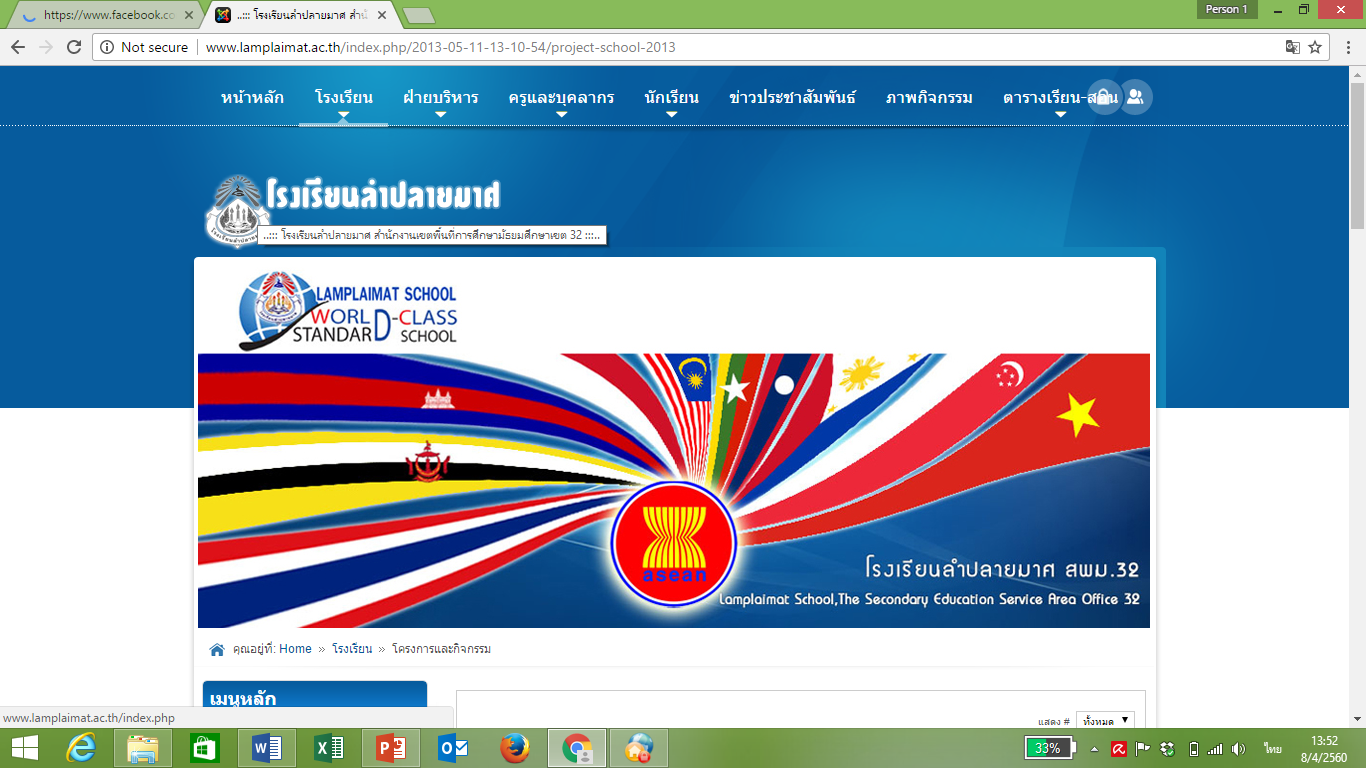 โรงเรียนนอกกะลา
(21st Century Skills)
จาก...จิตศึกษา...เป็น ....Problem based Learning เกิด Multi Knowledge / Multi skills พร้อม 21st Century Skills
คุณภาพผู้เรียน
เก่ง ดี มีสุข
วัด
มูลค่า/คุณค่า
ยิ้ม รับ ยินดี เปิดใจ
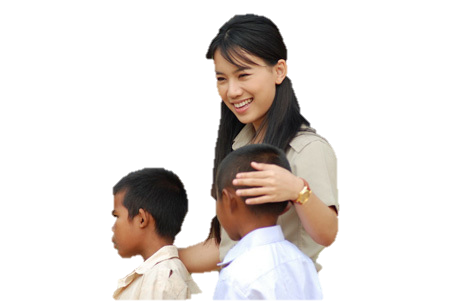 ครูมืออาชีพ
ความภูมิใจ
ครู
จิตวิญญาณ
ความแตกต่างระหว่างบุคคล
เรียนรู้ รู้เรียน เทคนิควิธีการ
ไม่มีอำนาจ
ทักษะการสื่อสาร
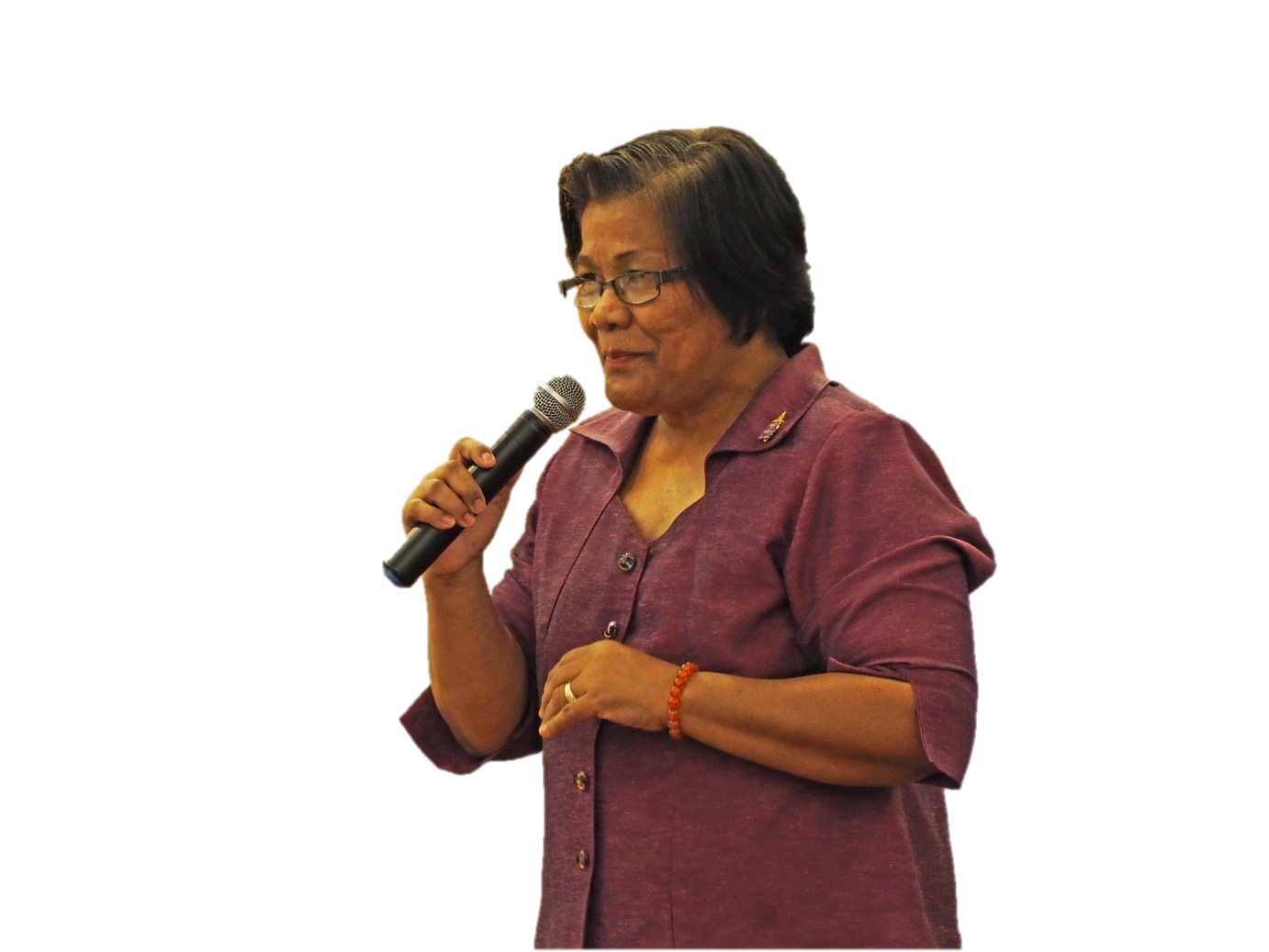 นักนิเทศก์
อย่าชำนาญเชี่ยวชาญ
สื่อจากใจ หัวใจ
ภาษากาย ภาษาใจ ภาษาICT
ติดตามสม่ำเสมอ
ศน.
ต้องสร้างศรัทธา
ไม่เพิ่มภาระงาน
ภาวะผู้นำ
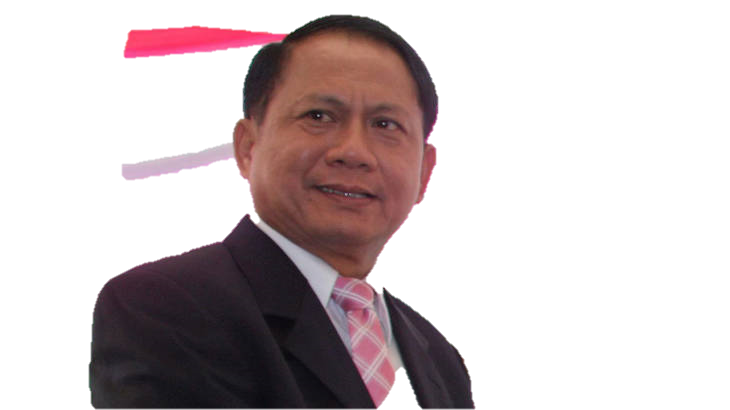 เชื่อ
งานปกติ
ชัดเจน PLC
ห่วงใย ดูแล
ผอ.
หาคนช่วย
สร้างเครือข่าย
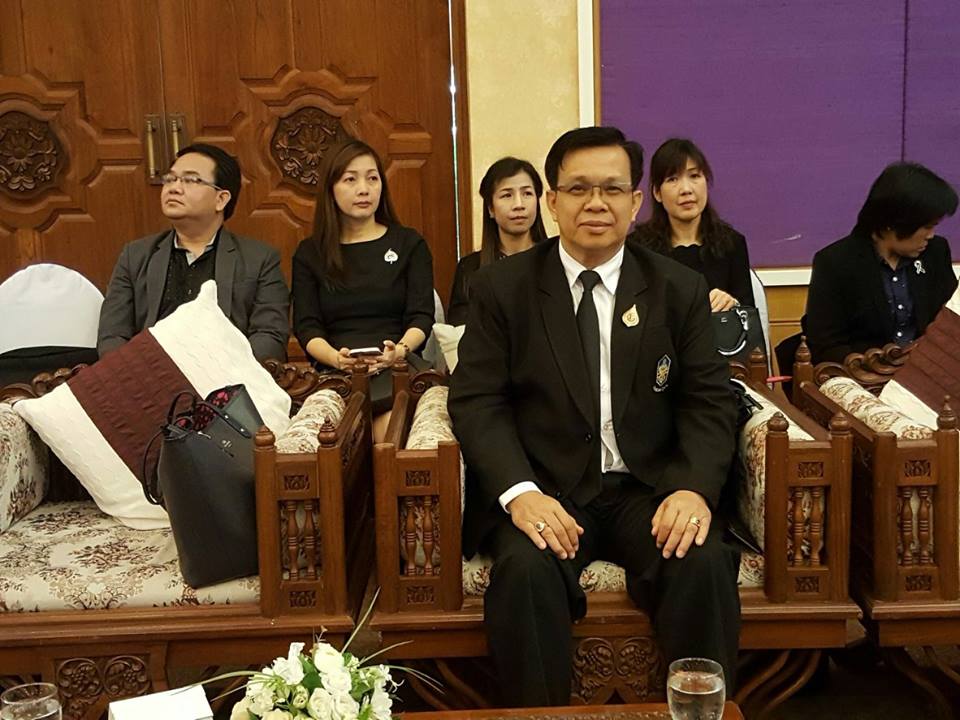 ภาวะผู้นำ
ไม่เพิ่มภาระงาน
ชัดเจน PLC
ติดตาม
เชื่อ
เน้นย้ำ
ทุกเวที
ห่วงใย ดูแล
ผอ.เขต
สร้างเครือข่าย
"ศาสตร์พระราชา" กับ Professional Learning Community : PLC                        หลักการสำคัญ : น้อมเกล้าฯ นำศาสตร์พระราชาสู่การปฏิบัติจริง                                  1 ระเบิดจากข้างใน...เห็นความสำคัญและพร้อมขับเคลื่อนด้วยตนเอง                                  2. รักษาภูมิสังคม...เป็นไปตามสภาพ เหตุ ปัจจัย บริบทแห่งตน                                  3. พึ่งตนเอง...เกิดจากความคิดของตนเอง ลงมือทำด้วยตนเองทุกขั้น                                  4. เป็นขั้นตอน...มีการวางแผนการปฏิบัติงานเป็นขั้นตอน ตรวจสอบได้                                  5. ประหยัดเรียบง่าย...ไม่ลงทุนอะไรมากมาย ใช้ทรัพยากรที่มีอยู่6. เน้นประโยชน์คนส่วนใหญ่...เน้นพัฒนาผู้เรียนเป็นสำคัญ7. เน้นการมีส่วนร่วม...ทุกคนทุกฝ่ายทุกองค์กรเข้าร่วมตามบทบาท8. ใช้ธรรมชาติช่วยธรรมชาติ...นำตัวอย่าง ผลงาน วิธีการที่เหมาะสมกับบริบทมาใช้ ไม่นำเข้าความคิดภายนอกจนสูญเสียตัวตน9. ไม่ติดตำรา...คิดวางแผน ร่วมปรับปรุง สะท้อนคิดอย่างหลากหลาย
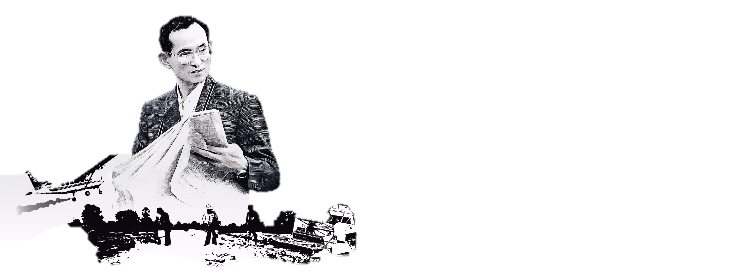 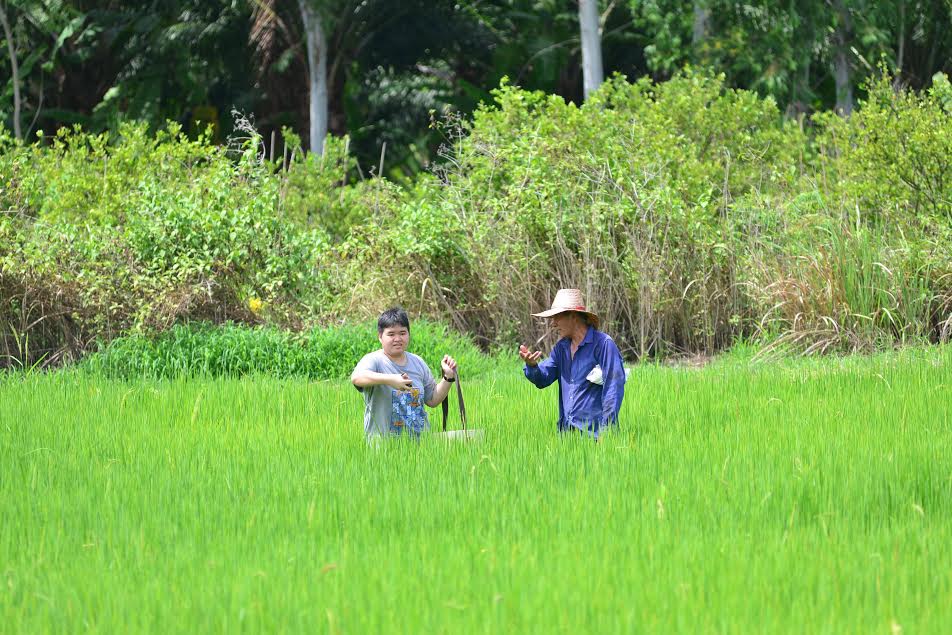 ง่ายและงามตามวิถีตน
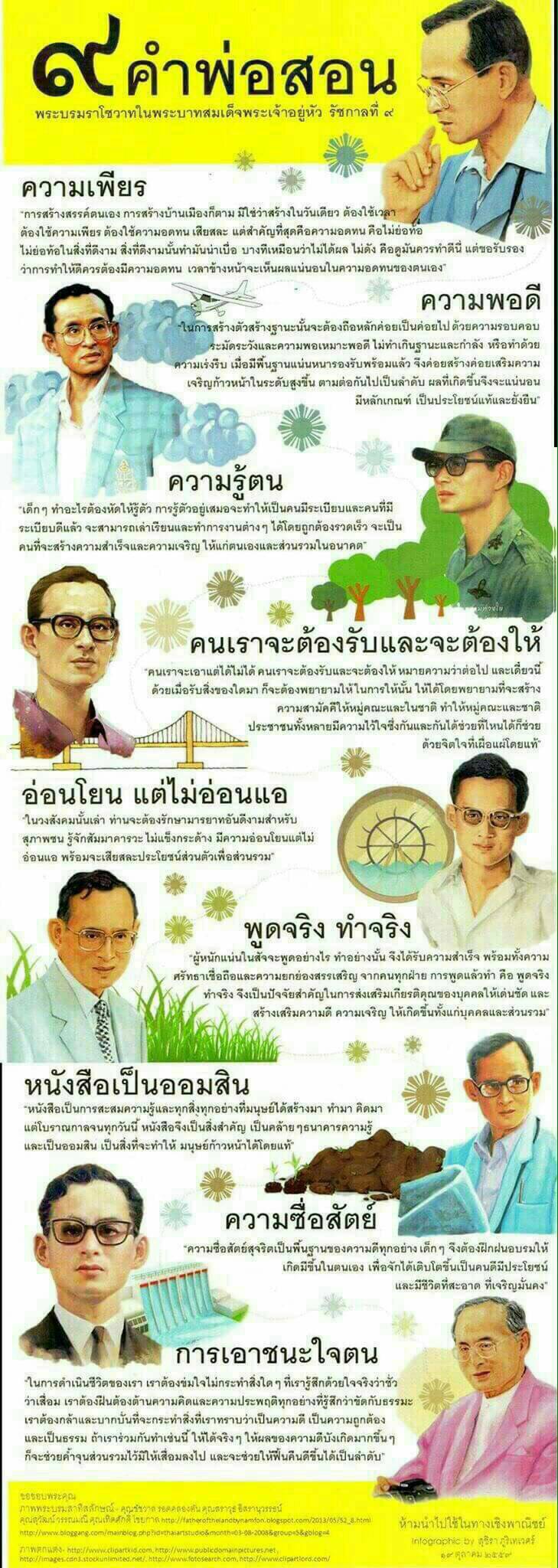 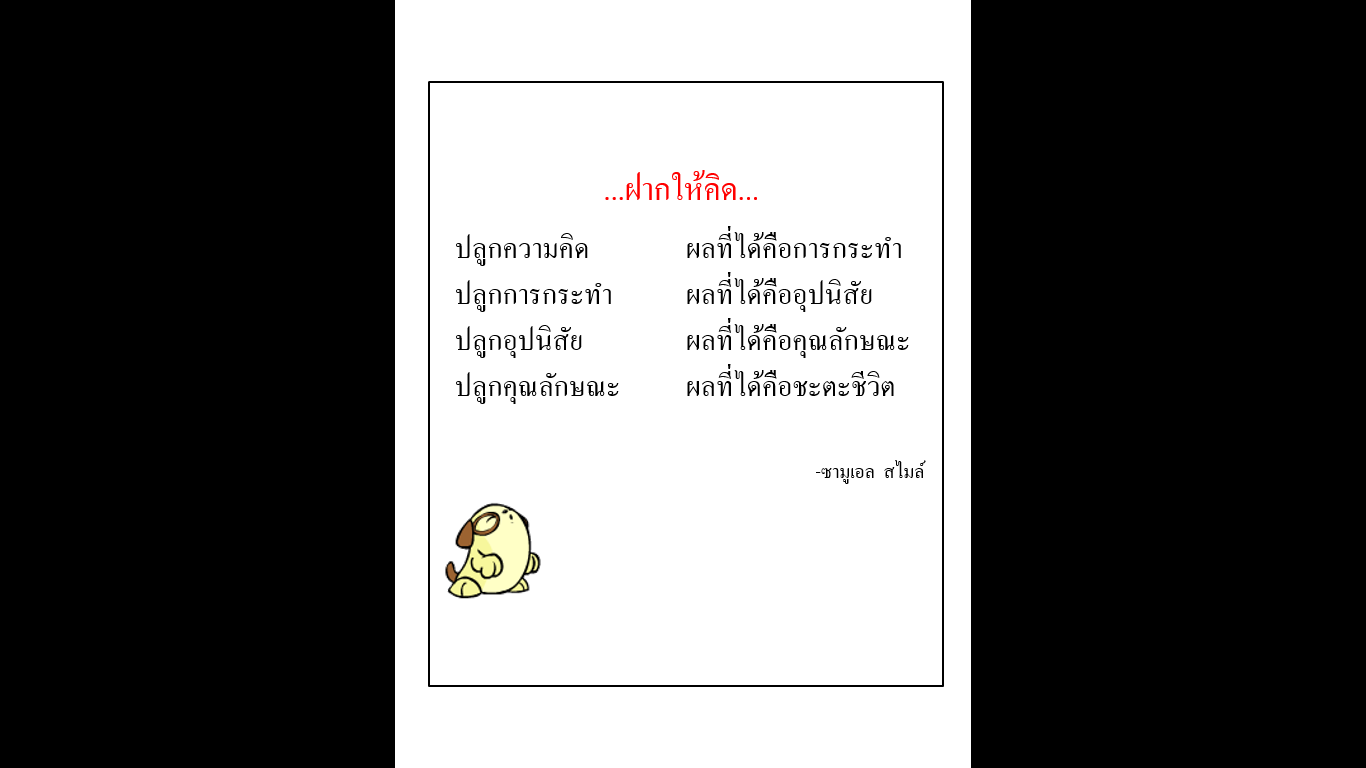 สวัสดี